Graph Value for Cooperative Games
Ron Peretz (LSE)
Ziv Hellman (Bar Ilan)
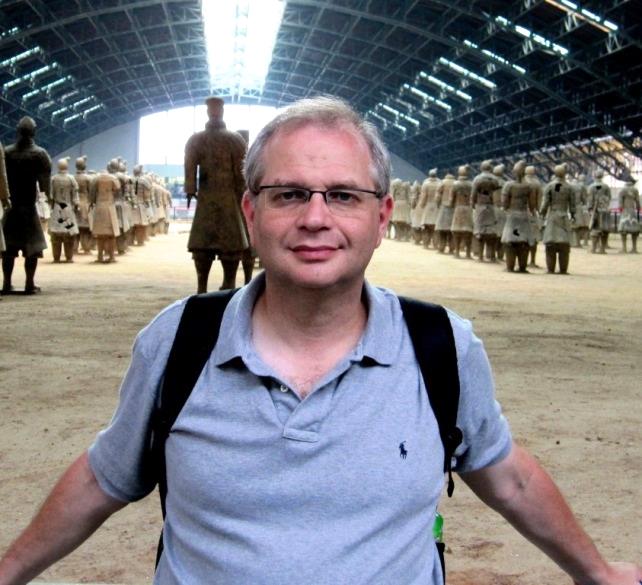 Game Theory Seminar, Bar Ilan University, May 2014
(TU) Coalitional Games
Shapley value
Spectrum value [Alvarez Hellman Winter (2013+)]
Admissible coalitions, intervals.
Graph value
Admissible coalitions: connected sets.
Shapley axioms + monotonicity.
Highlights
Graph values always exist and are not unique (generally).
On some graphs the value is unique.
Complete graph – Shapley value.
Line – Spectrum value is one of the graph values.
Cycle – unique but different from the Shapley value.
Linearity & Monotonicity are implied iff the graph value is unique.
Related literature
Myerson (77,80). Graphs and cooperation.
Dubey & Weber (77), Weber (88). Probabilistic values.
Bilbao & Edelman (2000). Convex geometries.
Alvarez Hellman Winter (2013+). Spectrum value.
Unrelated literature
Jackson (2005). Network games.
Forges & Serrano (2011). Incomplete information.
Coalitional games on a graph
Graph values
Existence [Edelman & Bilbao (2000)]
Characterization
Examples
Uniqueness
Uniqueness and implied properties
Proof outlines – Theorem 1
Linearity + Null player
Linearity + Dummy
Linearity + Dummy + Monotonicity
Linearity + Null player + Efficiency
Linearity + Null player + Efficiency
Theorem 4 – proof outlines
Proof of Theorem 4 – step 1
A transitive graph that does not satisfy Property C has multiple values.
Proof of Theorem 4 – step 2
Lemma. The cycle and the complete graph are the only graphs satisfying Property C.
Max degree
Future research
What are the graphs on which the value is unique?
    Solved! – complete graph and cycle. 
Extensions to infinitely many players.
Infinite graphs.
Converging sequences of graphs,
Continuum of players (convex geometries).
Thank you!